Lab Animal Safety:Part 2: Laboratory Animal Allergies and Allergy Prevention
Alyssa McIntyre, DVM, DACLAM
Laboratory Animal Allergies
Objectives:

 Are you likely to become allergic to lab animals?
Allergens and exposure
 Health Issues caused by Animal Allergens
 Causes and Prevention
Lab Animal Allergies (LAA)
Significant occupational hazard!

 Approximately 2 million workers have jobs that require contact with animals or animal products

 Multiple sources estimated prevalence of animal allergies in workers range from 5% to 40%
[Speaker Notes: Laboratory Animal Allergens. RA Woo.  ILAR J (2001) 42 (1): 12-16.
http://www.escoglobal.com/resources/pdf/laboratory_animal_allergens.pdf

Laboratory Animal Allergy: An Update
RK Bush, GM Stave - ILAR Journal, 2003 - ilarjournal.oxfordjournals.org

“ALLERGENS ." Occupational Health and Safety in the Care and Use of Research Animals . Washington, DC: The National Academies Press, 1997 .

http://occmed.oxfordjournals.org/content/53/6/371.full.pdf
Prevention of laboratory animal allergy. Occupational Medicine 2003;53:371–377
DOI: 10.1093/occmed/kqg117]
Routes of Exposure to Allergens
Inhalation of airborne allergens
 Most common form of exposure
 Skin contact
 Eye contact
 Ingestion
Via inhalation
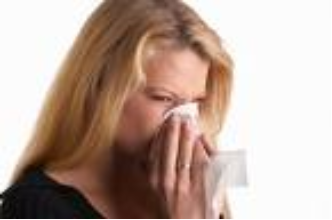 Risk Factors
If you have pre-existing allergic disease, your risk of allergic reactions to lab animals is up to 73%
Existing Allergy to pets or other species
Allergies to other things, including hay fever, allergic skin rashes, allergic asthma, food allergies
Atopy
 Intensity / duration of animal allergen exposure 
Airborne contamination
Skin/eye contact
Secondhand from co-workers
Brought home on clothing
[Speaker Notes: Atopy (atopic syndrome) is a syndrome characterized by a tendency to be “hyperallergic”. A person with atopy typically presents with one or more of the following: eczema (atopic dermatitis), allergic rhinitis (hay fever), allergic conjunctivitis, or allergic asthma. Patients with atopy also have a tendency to have food allergies.
Patients with atopy usually develop what is referred to as the “allergic triad” of symptoms, i.e., eczema (atopic dermatitis), hay fever (allergic rhinitis), and allergy-induced asthma (allergic asthma). They also have a tendency to have food allergies, and other symptoms characterized by their hyperallergic state. For example, eosinophilic esophagitis is found associated with atopic allergies.
Atopic syndrome can be fatal for those who experience serious allergic reactions, such as anaphylaxis, brought on by reactions to food or environment
NRC says that the risk for developing allergies to lab animals is up to 73% if the person has pre-existing allergic disease. “ALLERGENS ." Occupational Health and Safety in the Care and Use of Research Animals . Washington, DC: The National Academies Press, 1997 .]
Animal Allergens
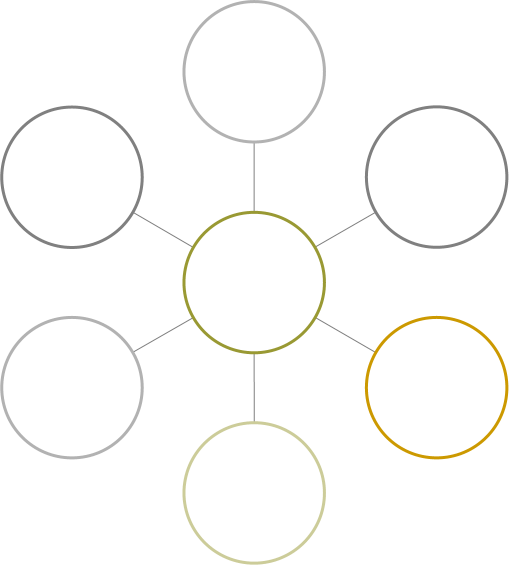 Endotoxin
Pet
Dander
Serum
Allergens
Fur
Urine 
and 
Saliva
Scales
What about the non-animal allergens?
[Speaker Notes: See slide 10 for a brief list of non-animal allergens]
But the room doesn’t smell bad, and I can’t see dust… Respiratory exposure?
Nanogram concentrations can elicit symptoms (ppb)
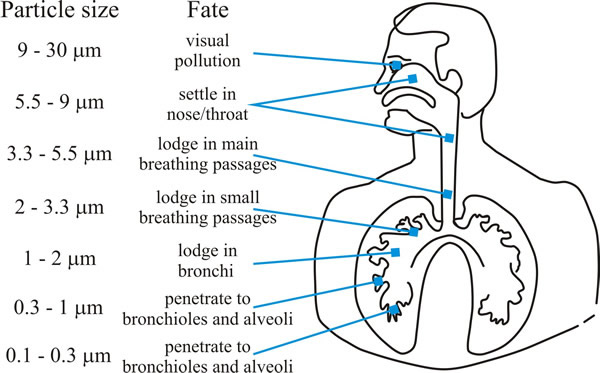 Major Animal Allergens in Rodent Facilities
Rat
 Rat n 1 urinary protein
 Salivary proteins
Mouse
Mus m 1 urinary protein
Higher levels in male mouse urine than female
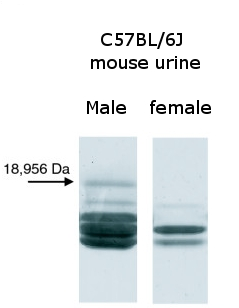 Human exposure to allergens is directly related to the normal activities of an animal:
#1: Urinary Proteins 

AND

Dander/hair contaminated with saliva
Bedding
Food dust
In this picture, what are the potential allergens?
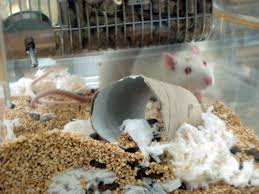 Types of Allergens common in Animal Facilities
Animal Proteins (allergens) 

Urine
Saliva
Dander (flakes of skin) 




Allergic reactions may also be triggered by:

Latex
Chemicals including Chlorhexidine and Iodine
Food/ food dust
Bedding dust
Medical Surveillance Programs
Identify workers with or at higher risk for LAA
 Identify new cases of LAA or allergies to new species
 Yearly assessment typical
 Employees can report new symptoms anytime during the year
Allergic Reactions  “Hypersensitivity Reactions”
Definition: excessive, undesirable (damaging, discomfort-producing and sometimes fatal) reactions produced by the normal immune system
 Require a pre-sensitized host 
 Can be divided into four types based on mechanisms involved and reaction time
 Immediate Phase Reaction: Type I
 Late Phase Reaction: 
Type II, III and IV
Health issues: Hypersensitivity Reaction Overview
Immediate Reaction “Type I”
15-20 minutes
Called “atopic allergy”
Examples: asthma, hay fever, hives
Most common type of animal-associated allergy
Type I or Immediate Hypersensitivity
Symptoms:
Itching
Sneezing
Watery discharge
Congestion
Conjunctivitis
Asthma
Urticaria
Anaphylaxis
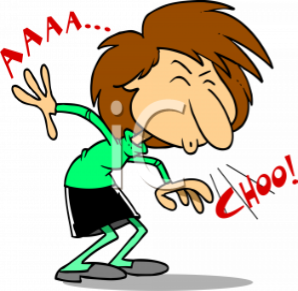 Anaphylaxis: Emergency
Skin—itching, hives, redness, swelling
Nose—sneezing, stuffy nose, runny nose
Mouth—itching, swelling of lips or tongue
Throat—itching, tightness, difficulty swallowing, swelling of the back of the throat
Chest—shortness of breath, cough, wheeze, chest pain, tightness
Heart—weak pulse, passing out, shock
Gastrointestinal (GI) tract—vomiting, diarrhea, cramps
Nervous system—dizziness or fainting

Although unlikely, this most commonly occurs after being bitten by a rodent - Call 4-4444
[Speaker Notes: http://www.ncbi.nlm.nih.gov/pubmed/17920992
Am J Emerg Med. 2007 Oct;25(8):985.e1-2.
Anaphylactic reaction after a laboratory rat bite
http://www.niaid.nih.gov/topics/allergicdiseases/understanding/Pages/Anaphylaxis.aspx]
Type II, III, or VI Hypersensitivity
Late Reaction “Type II”
Minutes to hours
Type III: 3-8 hours
Type IV: 48-72 hours
T-cell mediated
Symptoms:
Contact dermatitis 
(like poison ivy)
Skin erythema
(redness)
Anemia
Less commonly associated with LAA
Allergy Onset Statistics
Most people who will develop LAA will do so within the first 3 years of employment.  
Those people that become allergic:
 ~ 1/3 will become symptomatic within the first year, 70% within the next 3 years
 ~ 30% who develop allergies will develop asthma
 ~ 70% who will develop asthma associated with LAA will do so within 3 years of developing the initial allergy
 People who already have allergies are more likely to develop LAA
Lab Animal Allergy and Asthma Onset Statistics: Example population
In 2015, 100 people begin working in an animal facility where the prevalence of lab animal allergy will be 30% (30 people)

10 people develop allergies in 2015; 20 develop allergies between 2016-2017

Of those 30 people, 10 develop asthma during their lifetime; 7 people will develop asthma between 2016-2020
[Speaker Notes: This is an example population based on a published statistics- NOTE: allergy onset statistics range from 5 – 40% based on multiple studies. The 30% example was chosen because the math was simple to explain!]
Allergy summary: What does this mean for me?
If you already have animal allergies, you are at high risk for developing allergies to lab animals

Lab Animal Allergy is most often manifested by nasal symptoms (allergic rhinitis), itchy eyes (allergic conjunctivitis), and rashes (contact urticaria, atopy) 

Allergy symptoms usually evolve over a period of 1-3 years and may lead to acute anaphylaxis in a small number of patients 

Lab Animal Allergy can lead to asthma (which can be a permanent medical condition)
[Speaker Notes: Occupational Health and Safety in the Care and Use of Research Animals (NRC 1997), others in reference section]
Prevention and Treatment of Lab Animal Allergies
Early intervention
 Tell your doctor or Health services as soon as you notice symptoms
Follow treatment recommendations
 Appropriate precaution
 Wear PPE at work 
 Don’t take allergens home on street clothes
Avoid allergens- home or workplace

 Allergy prevention is better than any allergy treatment!
NIOSH Recommendations
Avoid wearing street clothes while working 

 Leave work clothes at the workplace to avoid exposing family members / roommates

 Keep all cages and work areas clean!
NIOSH Recommendations
Preventative measures:
Animal handlers should take steps to protect themselves from exposure to animals and animal products
Reduce skin contact and inhalation by wearing PPE
Perform animal manipulations within ventilated hoods when possible 
HEPA ventilated cages are recommended when feasible 
(~ 50 µ filter top cages are available at UNCG, HEPA ventilated cages are not available)
[Speaker Notes: http://www.cdc.gov/niosh/docs/97-116/
Preventing Asthma in Animal Handlers, National Institute of Occupational Safety and Health. Publication 97-116. January 1998.]
PPE
Lab Coat
 Dedicated to facility, leave it there!
 Shoe covers
Don’t track allergens out of the facility!
Gloves
Nitrile or latex 
latex allergy common

 N-95 respirators
For those with allergies
Medical screening prior to use
Annual Fit test
[Speaker Notes: N95 filtering facepiece respirators are air-purifying respirators certified by the National Institute of Occupational Safety and Health (NIOSH) to have filter efficiency level of 95% or greater against particulate aerosols free of oil and greater than 0.3 microns in size. 
 
Examples of airborne contaminants that N95 respirators filter out include dusts, fumes, mists and microbial agents such as tuberculosis bacteria & flu Virus http://web.stanford.edu/dept/EHS/prod/mainrencon/occhealth/09-069.pdf]
Work Practices and Prevention
Dedicated lab coats and disposable PPE are provided to minimize contact with allergens

 Education and training programs

 Hoods available for procedures

 Personal Protective Equipment
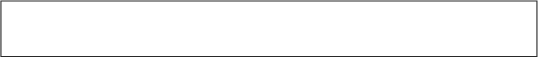 WEAR YOUR PPE !!!
Allergen containment within the facility
Air pressure in animal rooms is maintained negative relative to the corridor only when the door is closed
When the doors are held open for more than a few seconds, airflow equalizes and air (and airborne allergens) backflow into the corridor
Keep doors in the facility closed

Don’t wear your PPE outside the facility!
If you might be allergic to our animals…
Notify your supervisor or PI

Notify Occupational Health medical staff

Consult with the Environmental Health and Safety office to schedule fit testing and respirator training
Questions?
Please direct questions to: 

 Environmental Health and Safety office
 Facility Veterinarian
 Occupational health doctor at health services
References
“ALLERGENS." Occupational Health and Safety in the Care and Use of Research Animals . Washington, DC: The National Academies Press, 1997 
 Laboratory Animal Allergy: An Update. ILAR J (2003) 44 (1): 28-51
 Hypersensitivity. Microbiology. Berkeley College. Beatty, Robert. <http://mcb.berkeley.edu/courses/mcb150/Lecture20/Lecture20(6).pdf> 
 Laboratory Animal Allergy. J Allergy Clin Immunol 1998;102:99-112.
 Prevention of laboratory animal allergy. Occup Med 2003;53:371–377
[Speaker Notes: Robert K. Bush and
 Gregg M. Stave
Laboratory Animal Allergy: An Update ILAR J (2003) 44 (1): 28-51 doi:10.1093/ilar.44.1.28]
References
Laboratory Animal Allergies. Lowrie, Jonathan, and Reid Boswell. SoCal Tri Branch Symposium. University of California, LA 
 National Institute of Occupational Safety and Health. <http://cdc.gov/niosh >
 Exposure of laboratory animal care workers to airborne mouse and rat allergens. J Am Assoc Lab Anim Sci. 2012;51(5):554-60
 Laboratory Animal Allergens. ILAR J (2001) 42 (1): 12-16.
 BioReliance <http://www.bioreliance.com>
 CDC-Centers for Disease Control and Prevention. <http://www.cdc.gov>
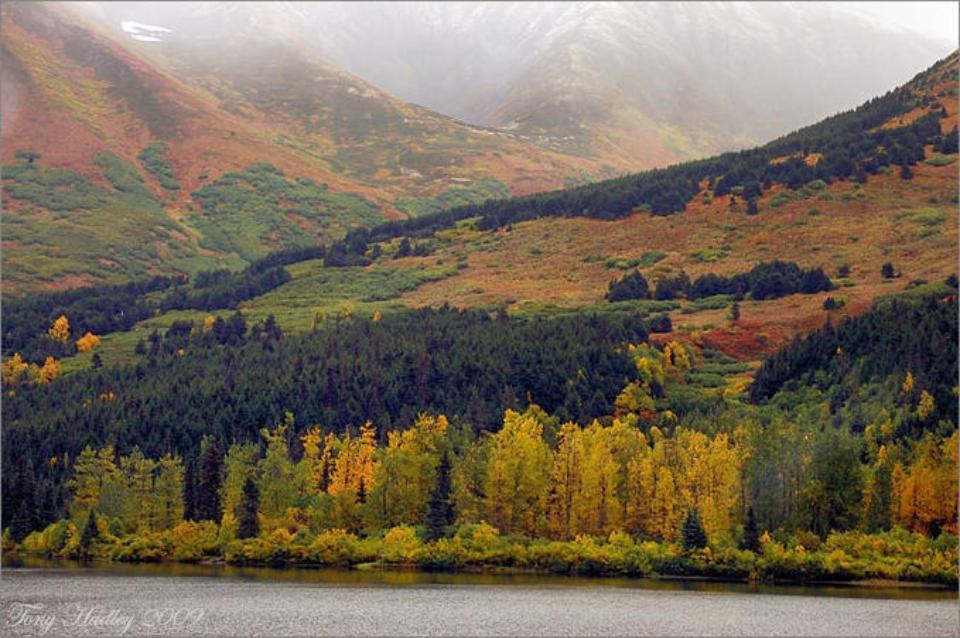 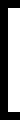